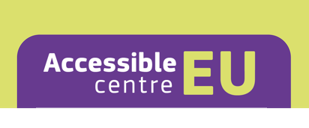 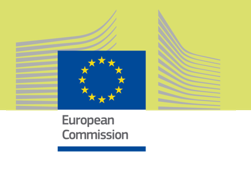 Шумно ли е в тихия град?д-р Вяра Ганчева Фондация Форум за устойчиво развитие „Фокус“
https://www.facebook.com/tihiyatgrad/
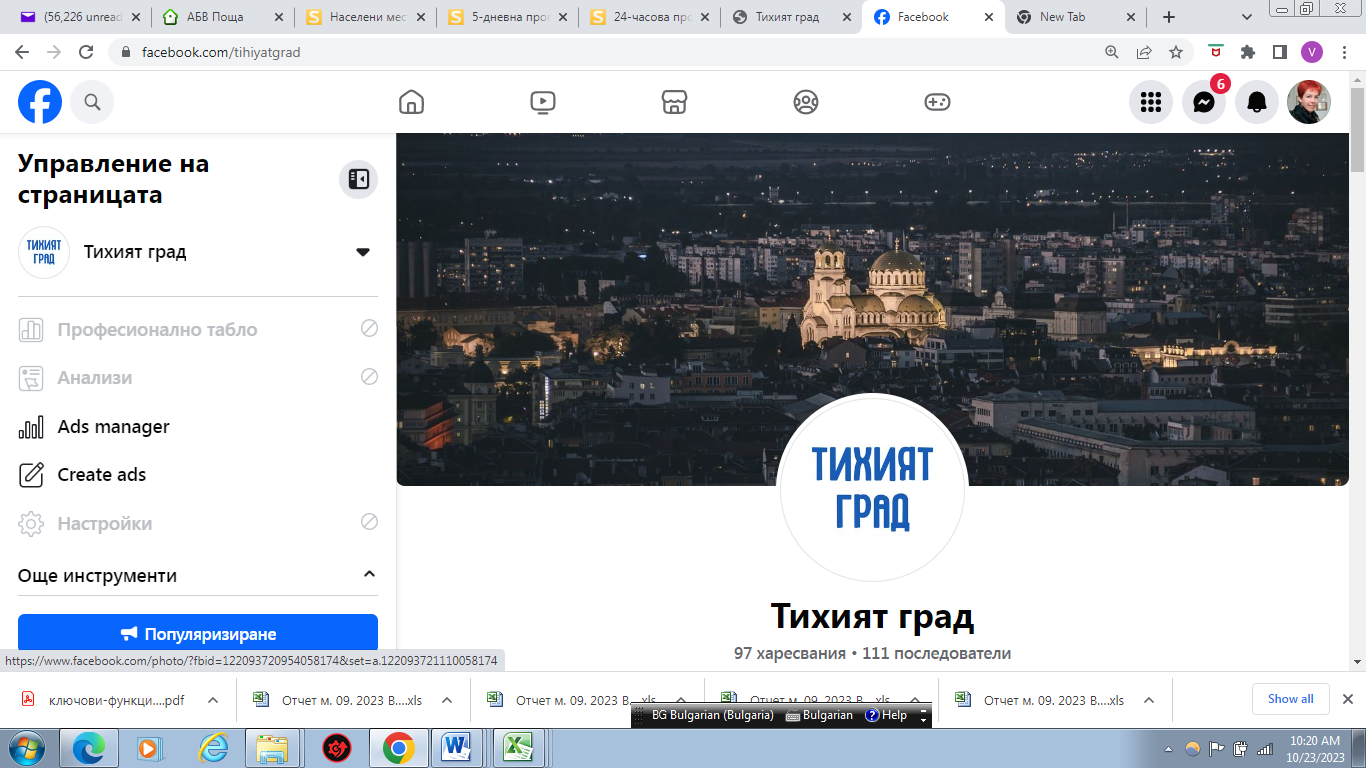 https://www.facebook.com/tihiyatgrad
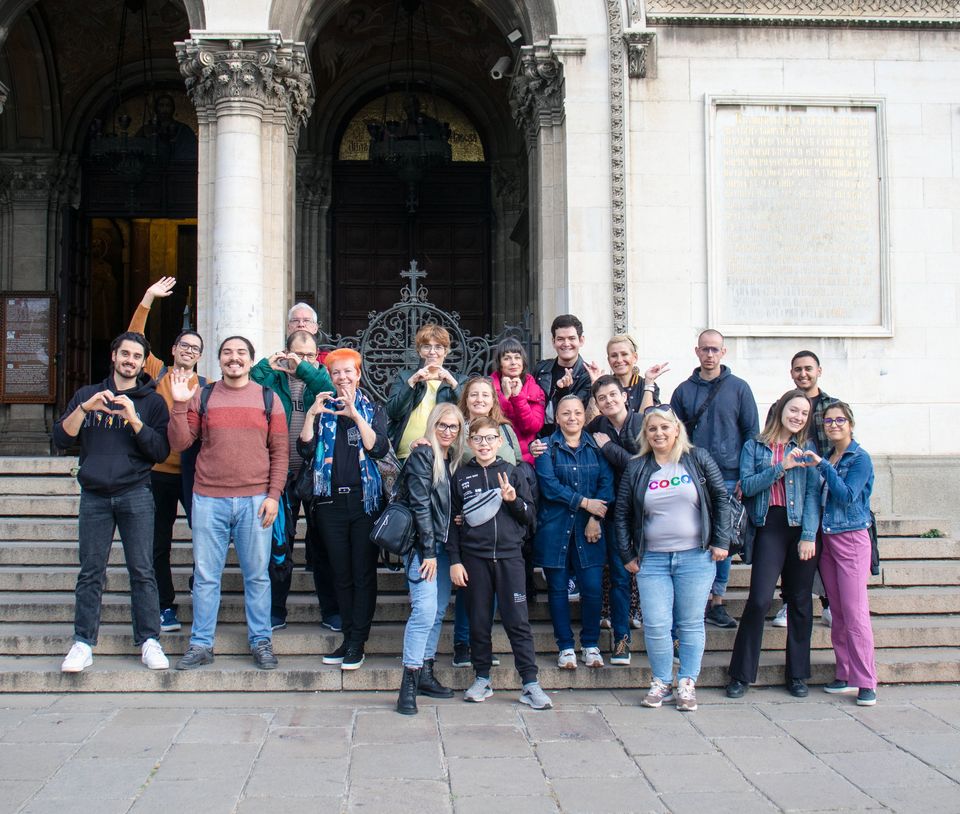 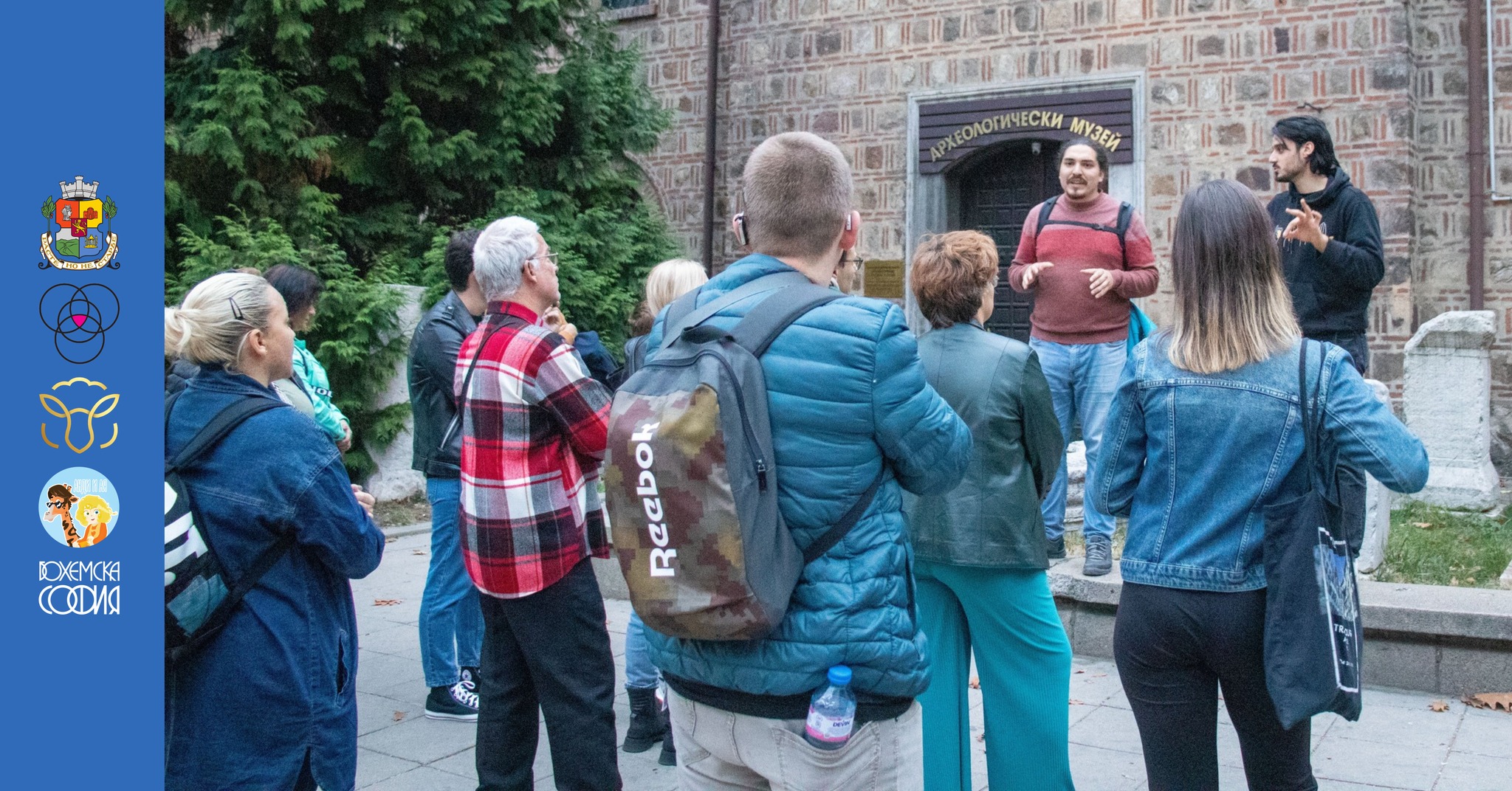 https://tihiyatgrad.carrd.co/
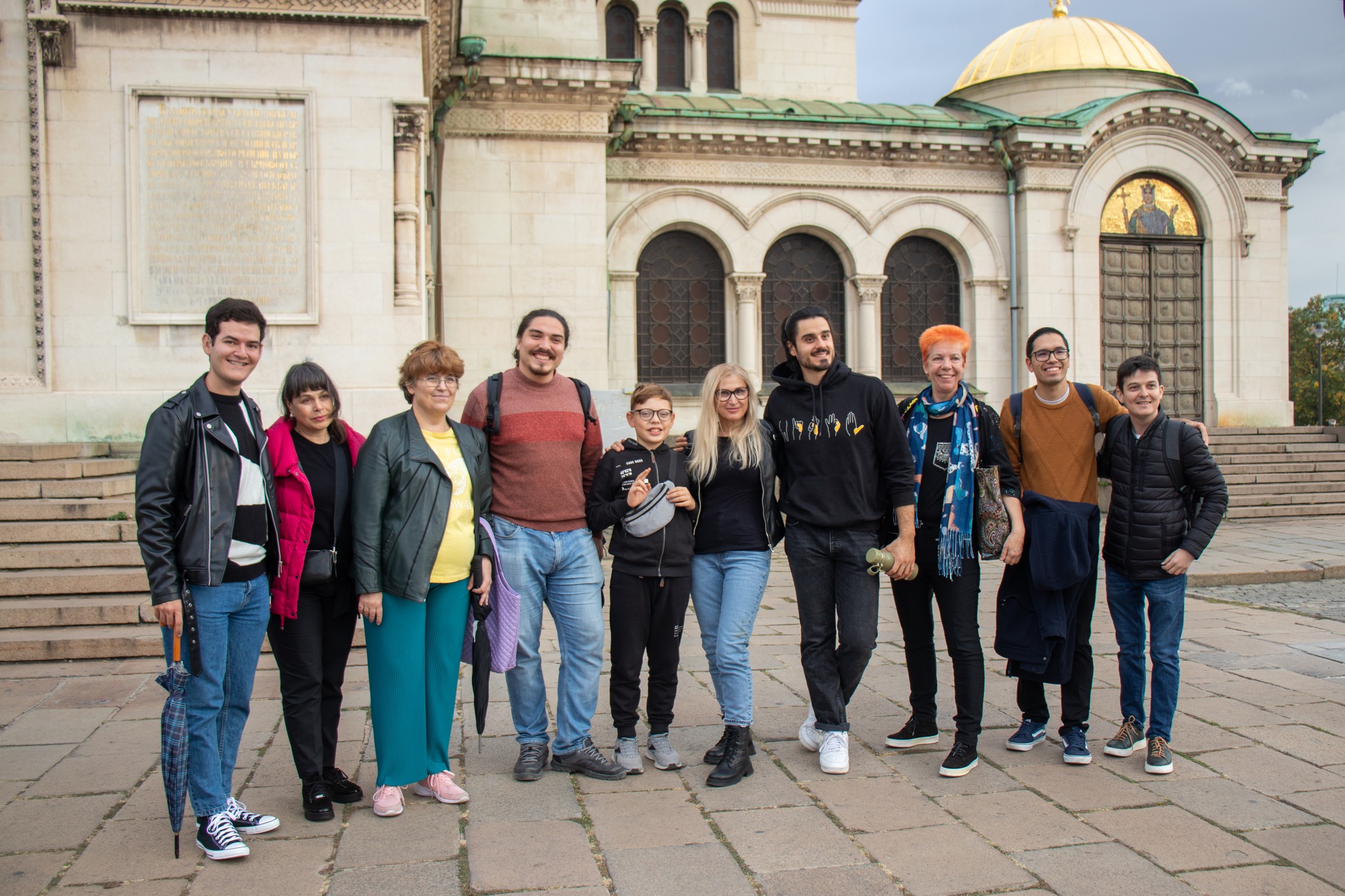 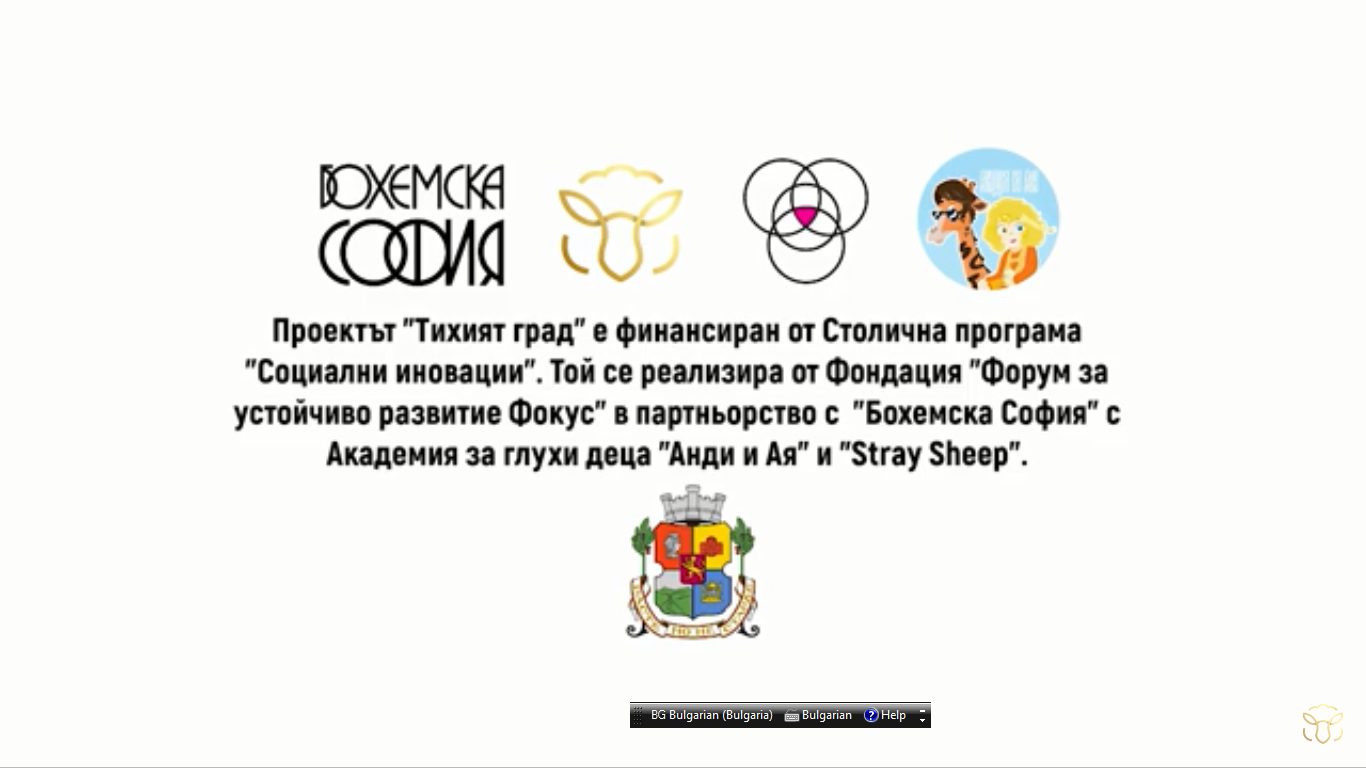 https://tihiyatgrad.carrd.co/
За нас в медиите:
  Говори "Тихият град" - Omai.TV
  Хората с увреден слух опознават историческото и културното наследство на София - БНР: Христо Ботев
  Да говорим шумно за "Тихият град" - БНР: Христо Ботев
  София вече е на европейската карта на градовете с пешеходни обиколки с жестов превод - БНР: България
  Пешеходна обиколка за глухи хора - Форумът
  Пешеходни обиколки за нечуващи хора в София - БНТ: 100% БУДНИ
  С пешеходни обиколки с жестов превод София вече не е "тиха" и непозната за хората с увреден слух - БТА
  С проекта "Тихият град" нашите истории за културното наследство на София ще достигнат до повече хора - Радио Фокус
  Представяне на проекта "Тихият град" - Classic FM: Радиотуристи
  В София ще се проведат пешеходни обиколки за глухи хора - БНР: София
https://tihiyatgrad.carrd.co/
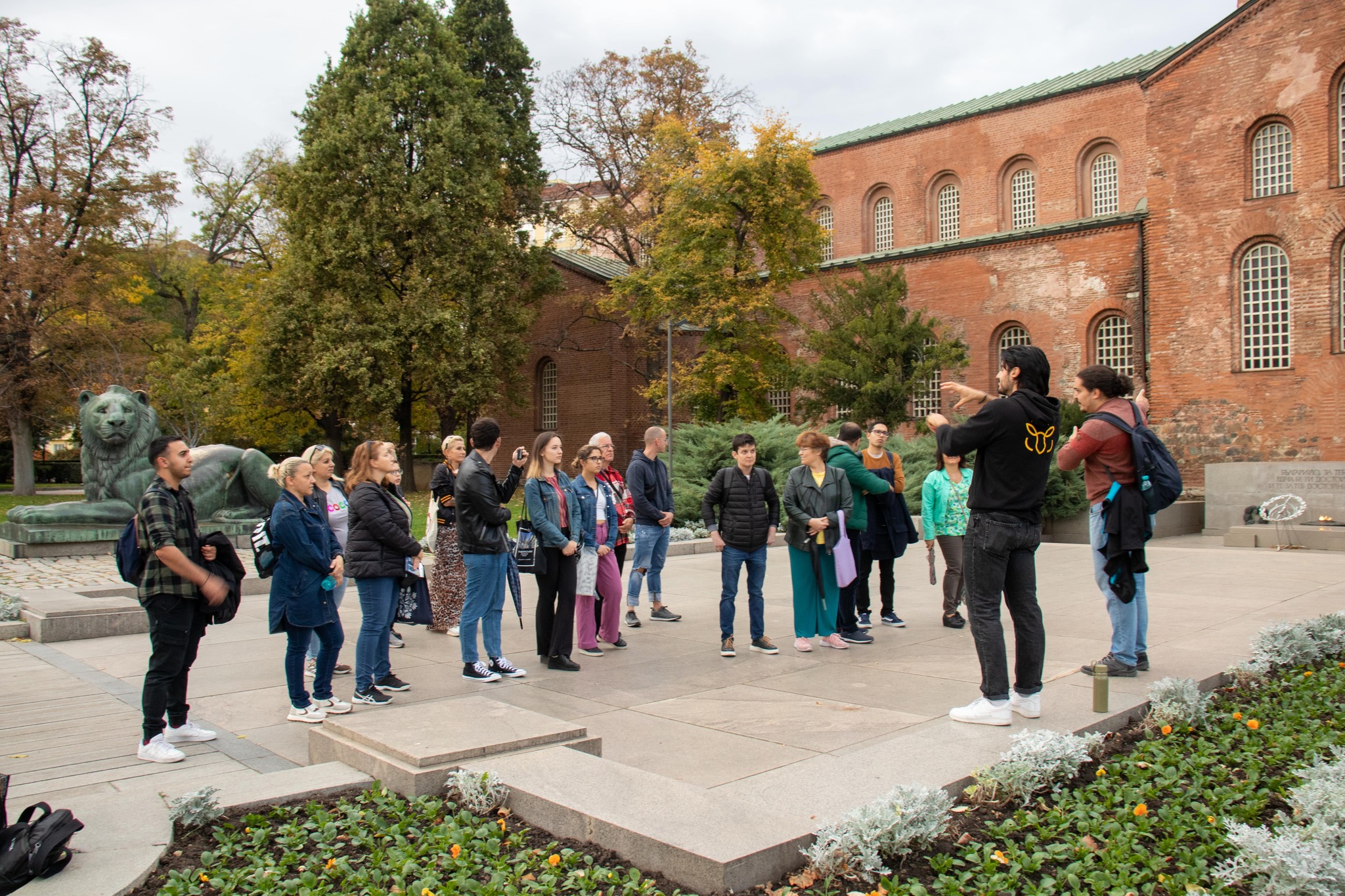